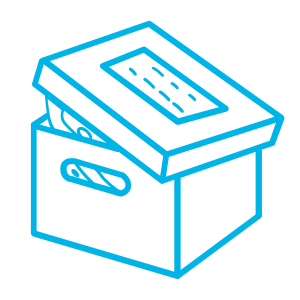 Unpacking Assessment
Academic Integrity and Proper Design
Pace University 
January 21, 2020
Whitney Kilgore, PhD
Co-founder & CAO, iDesign
Who we work with:
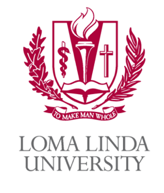 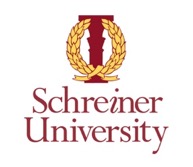 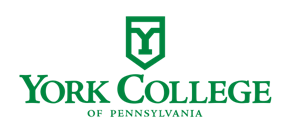 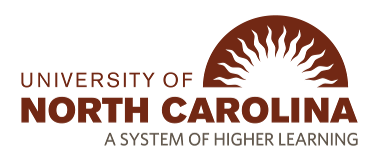 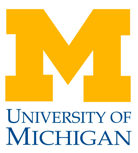 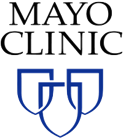 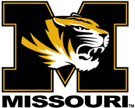 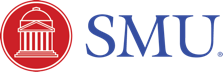 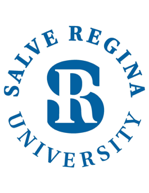 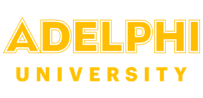 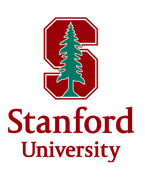 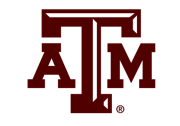 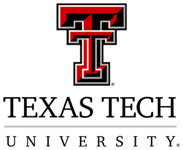 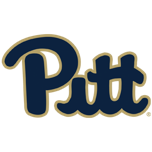 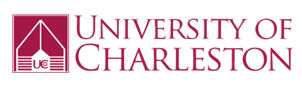 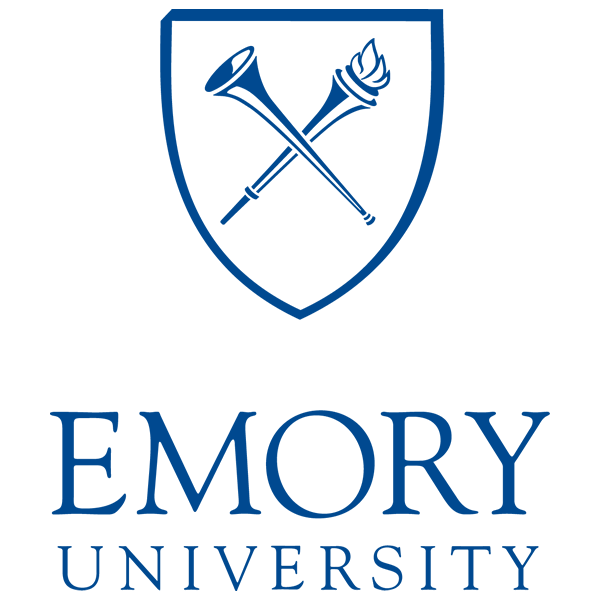 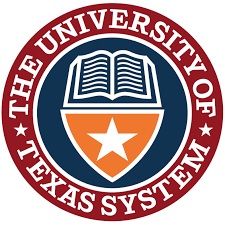 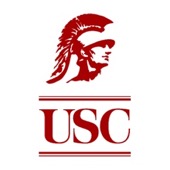 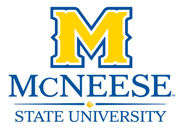 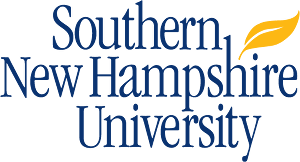 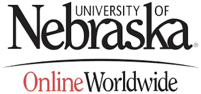 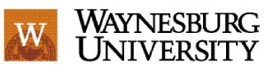 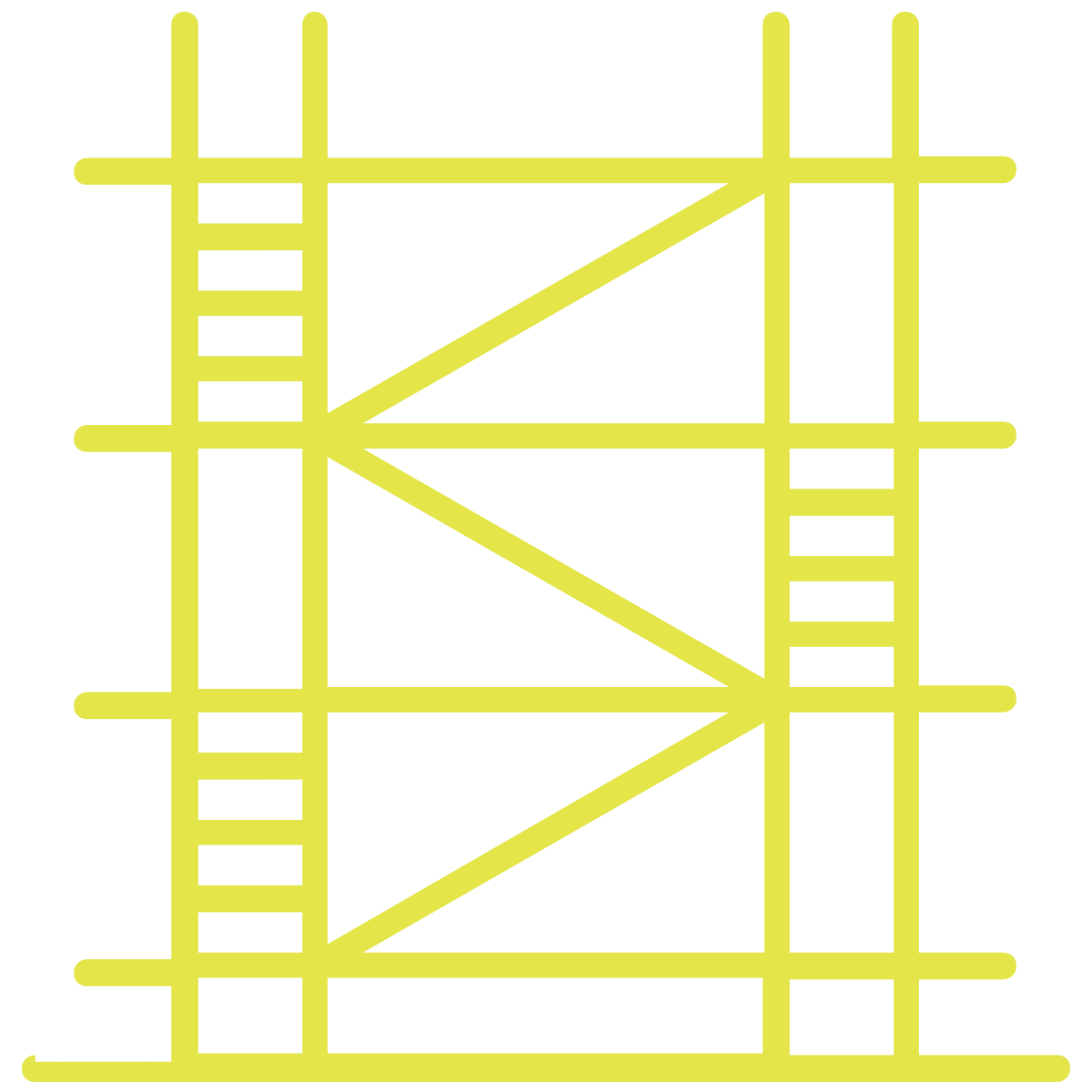 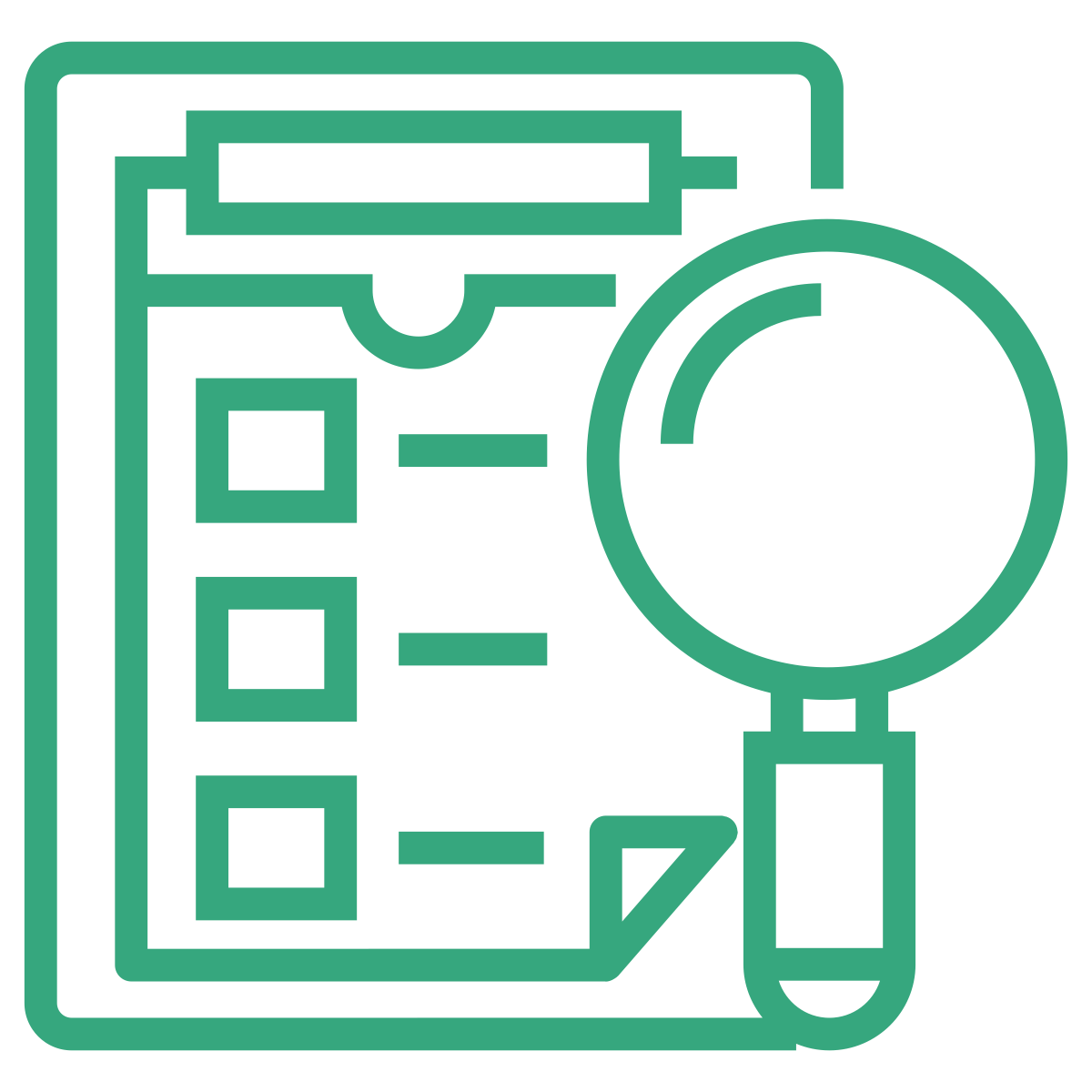 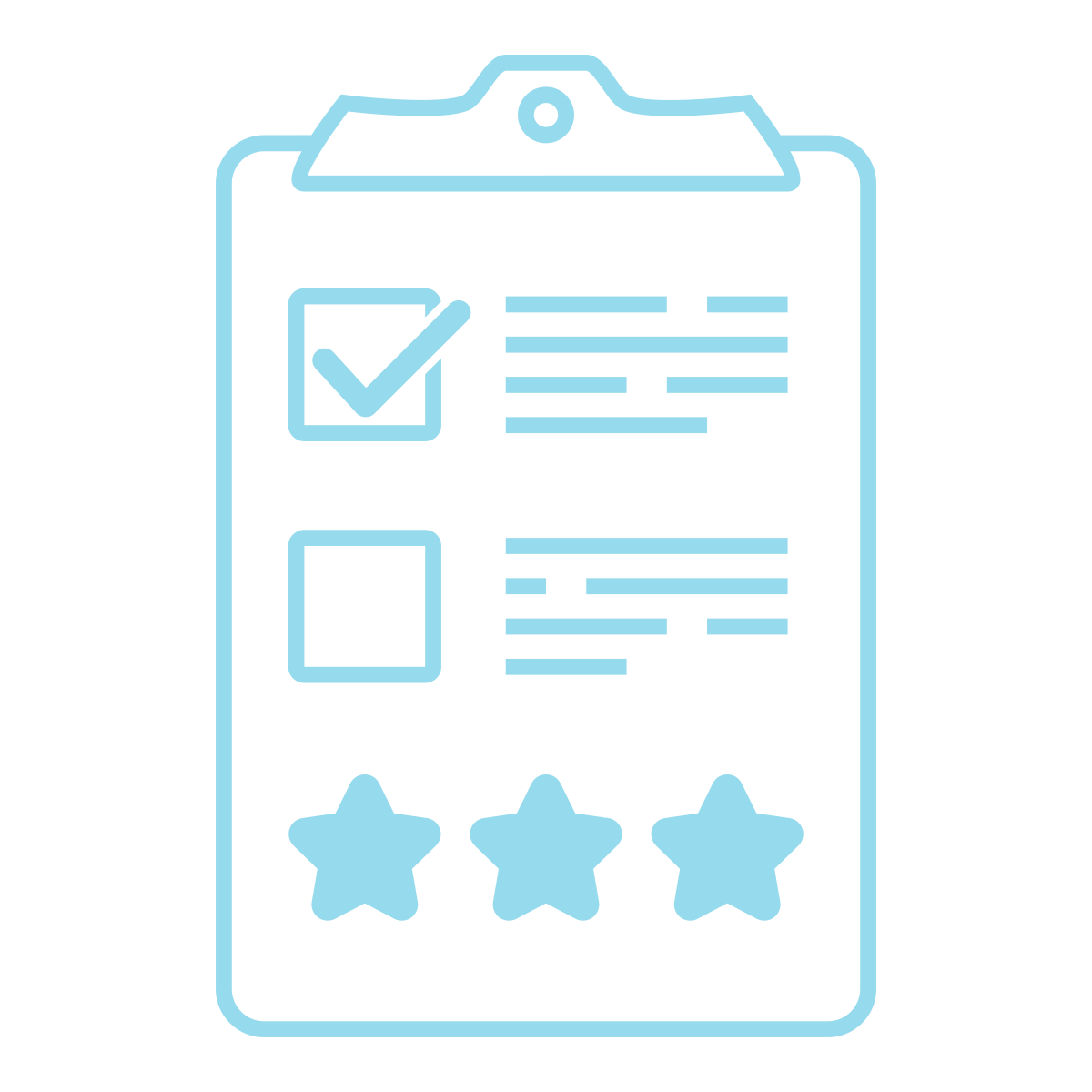 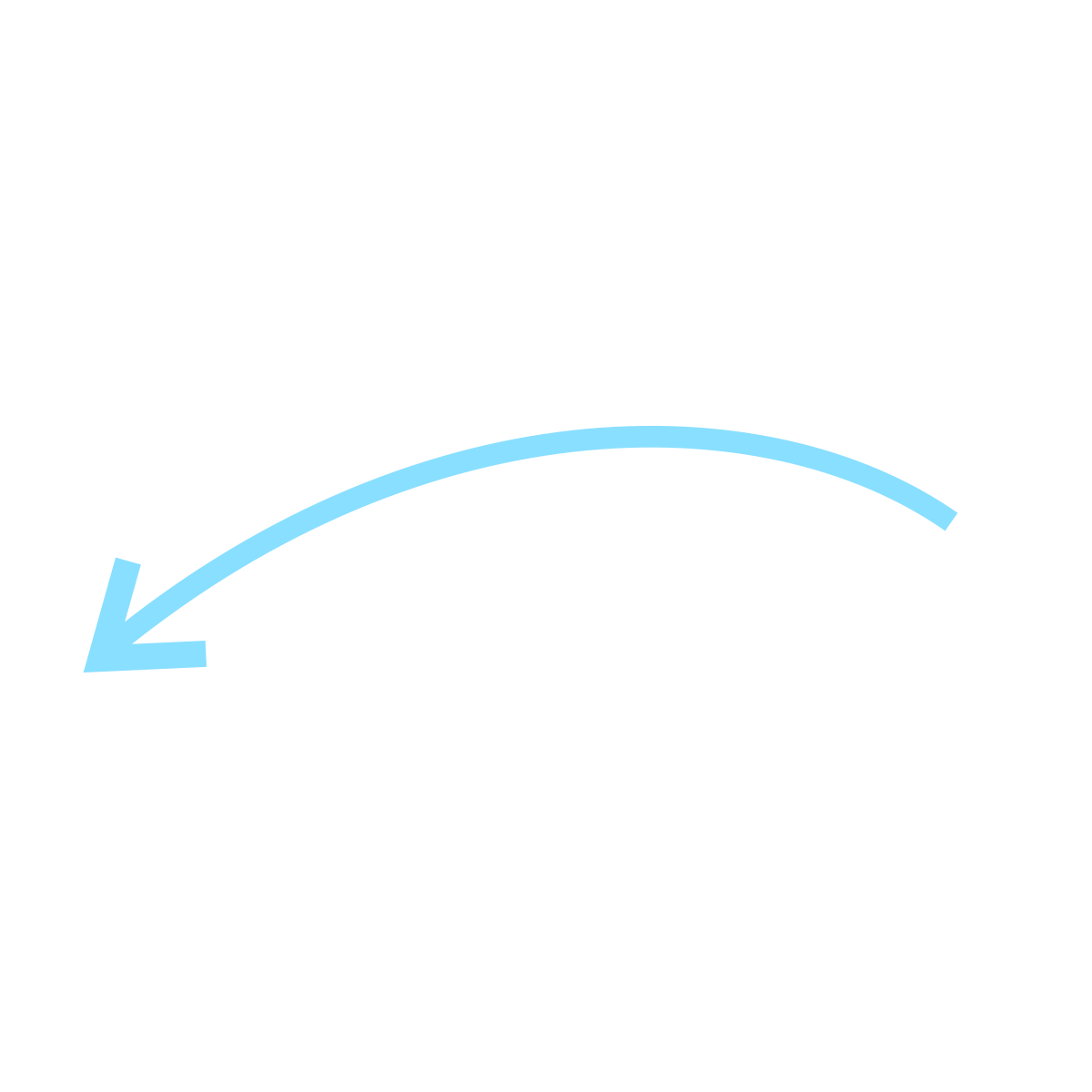 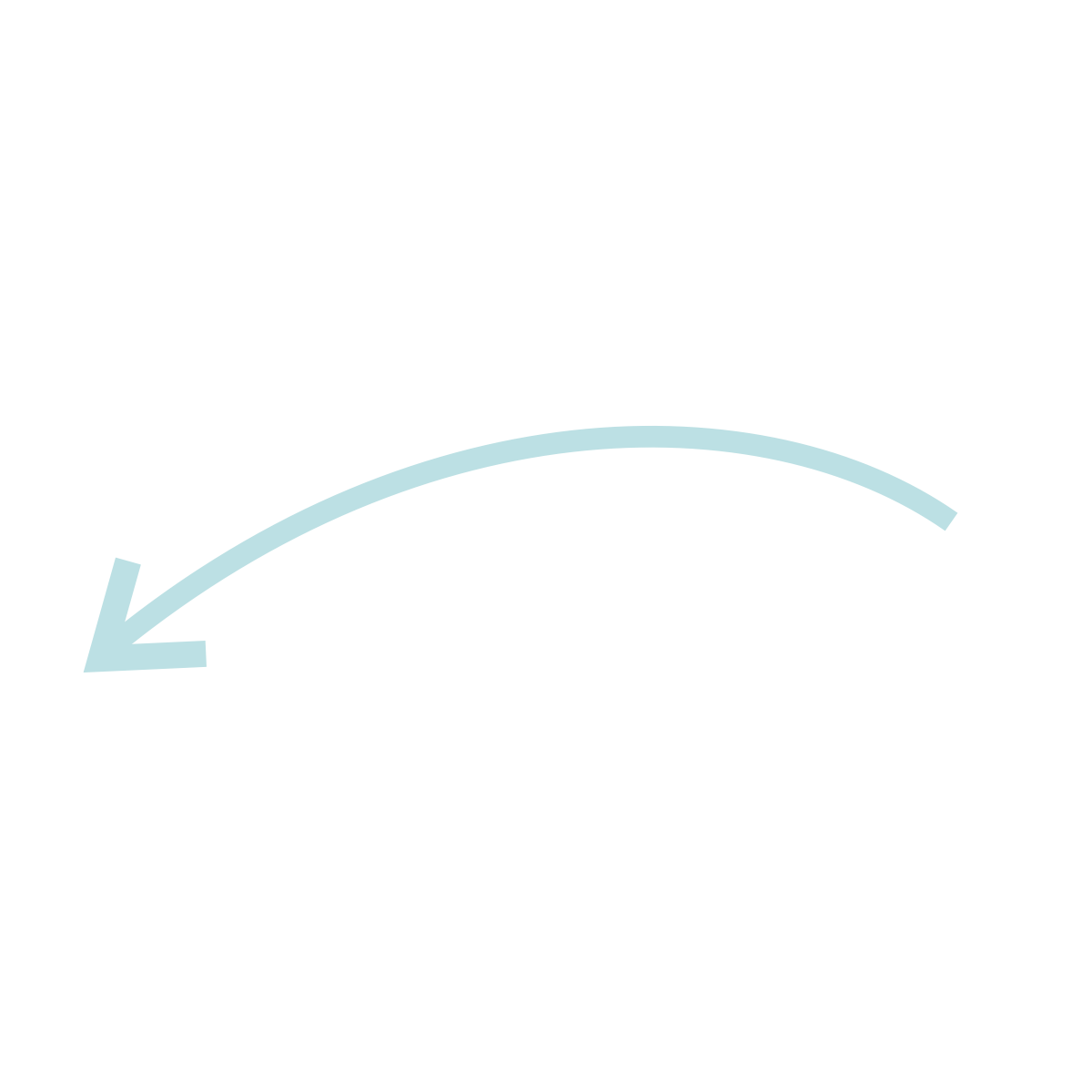 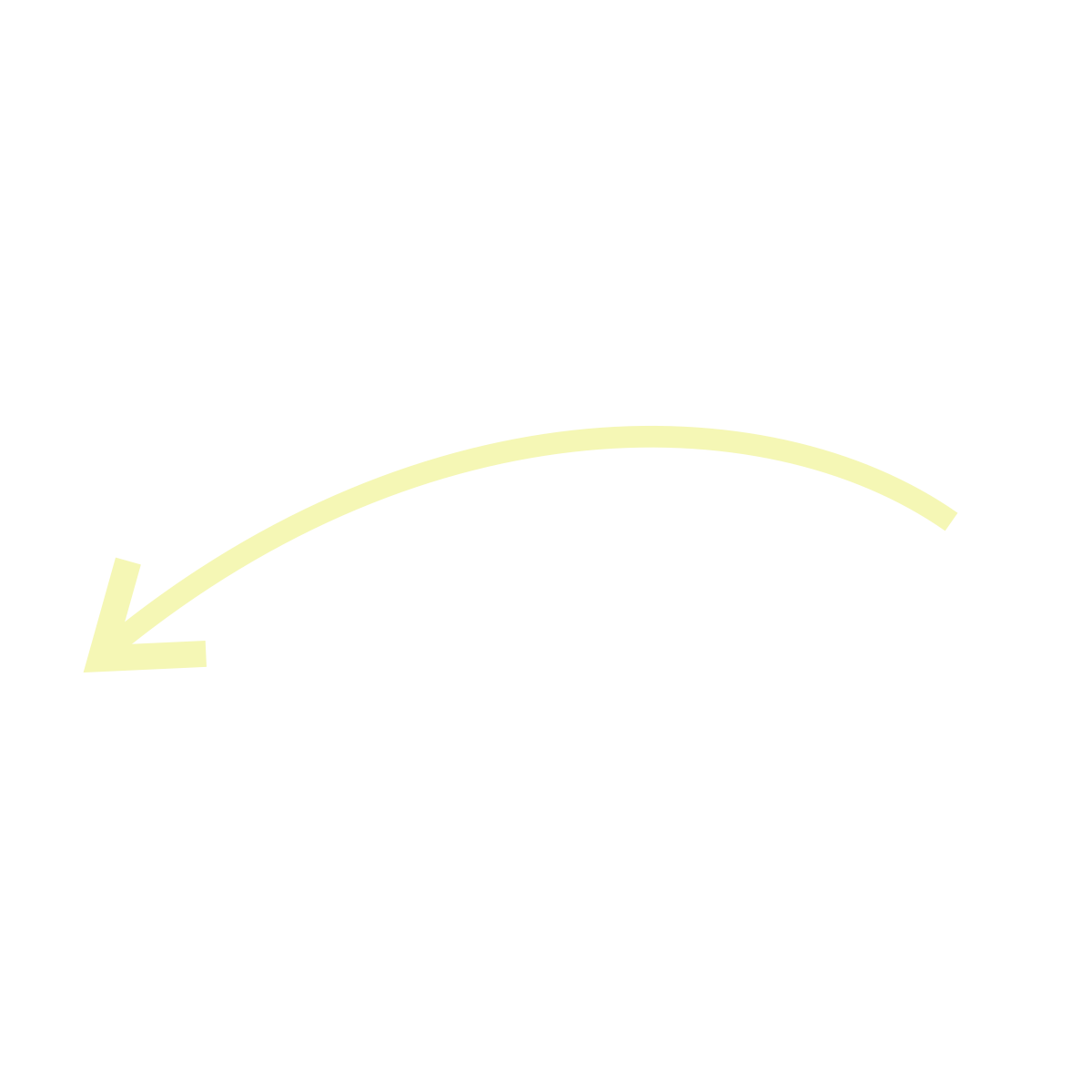 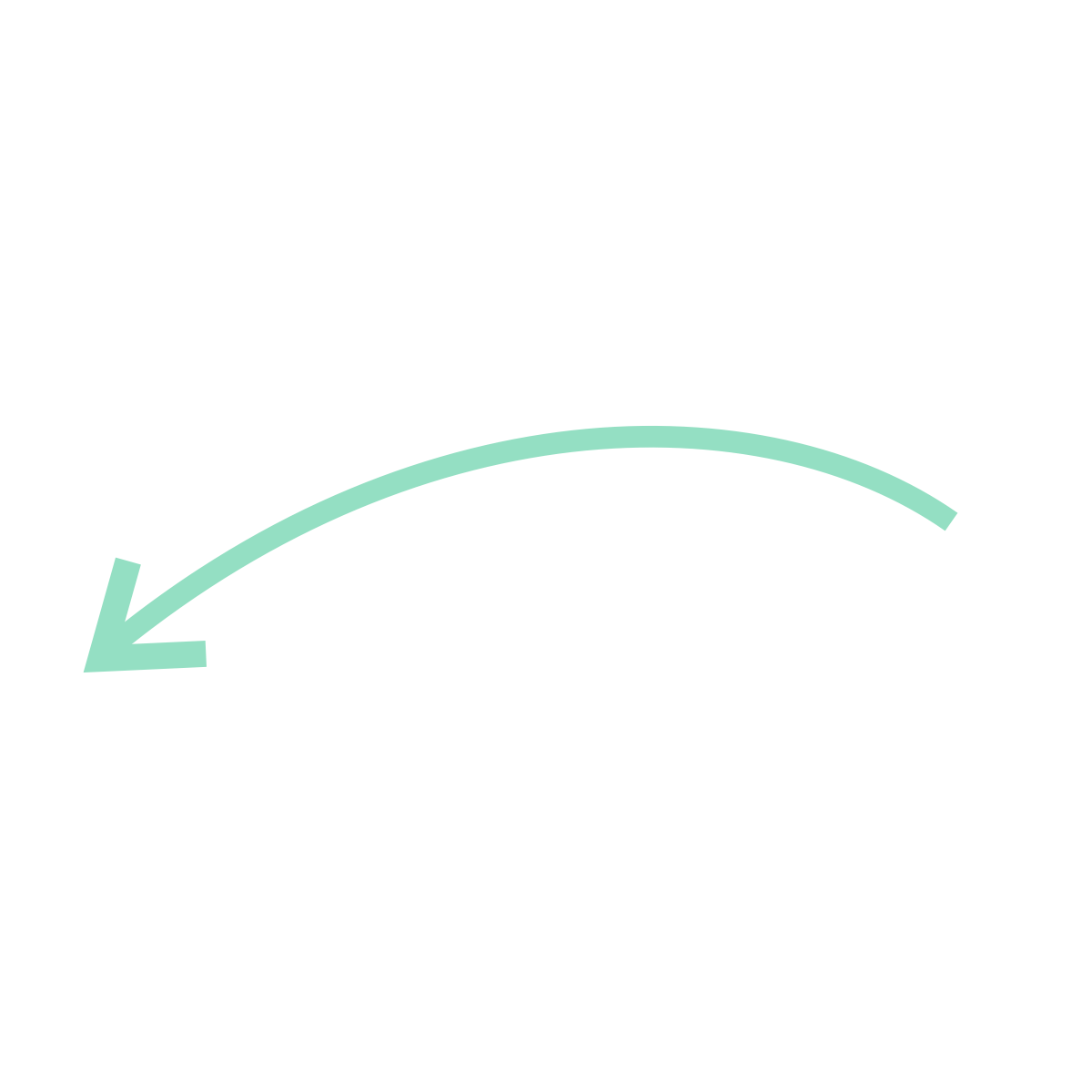 Scaffolding
Assessment Approaches
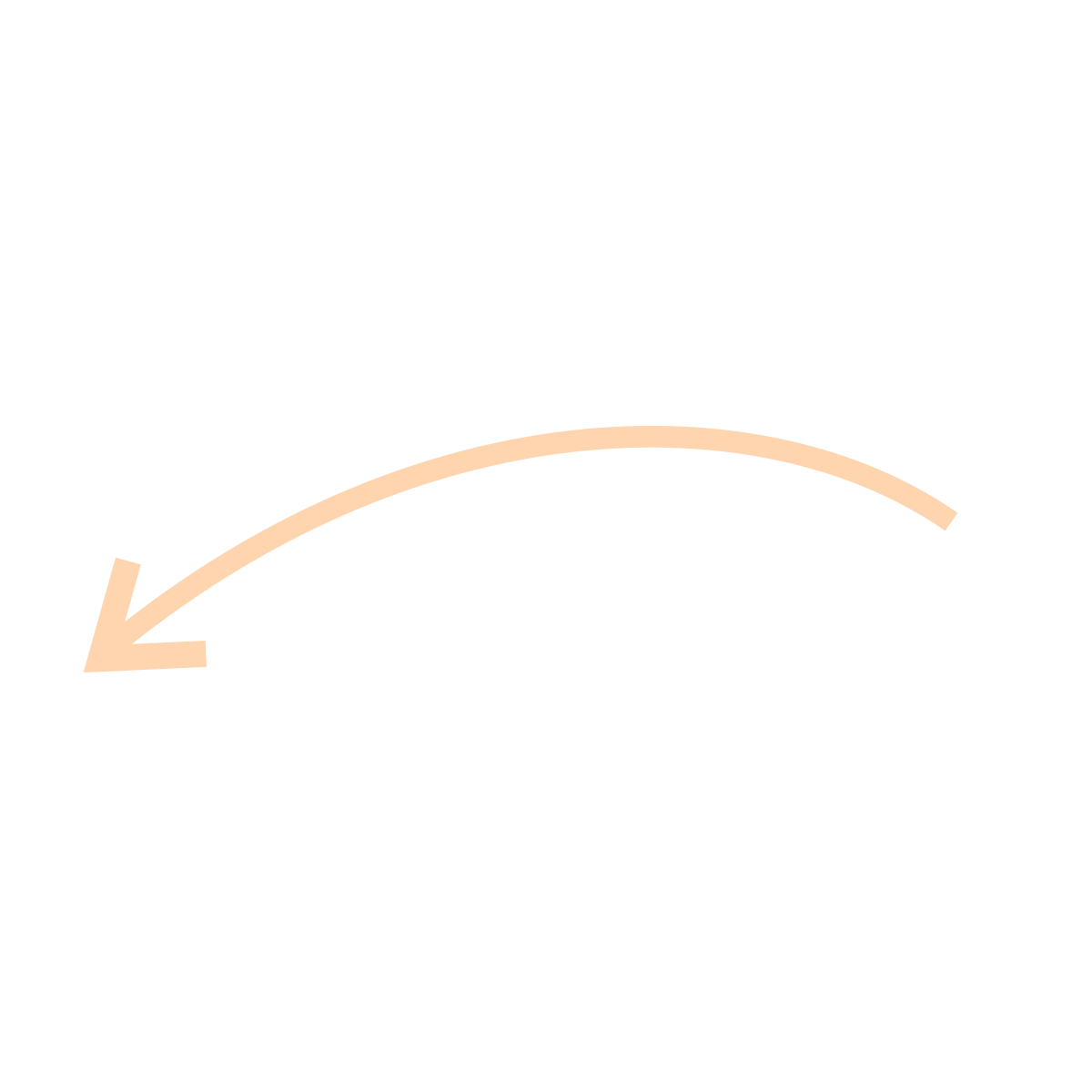 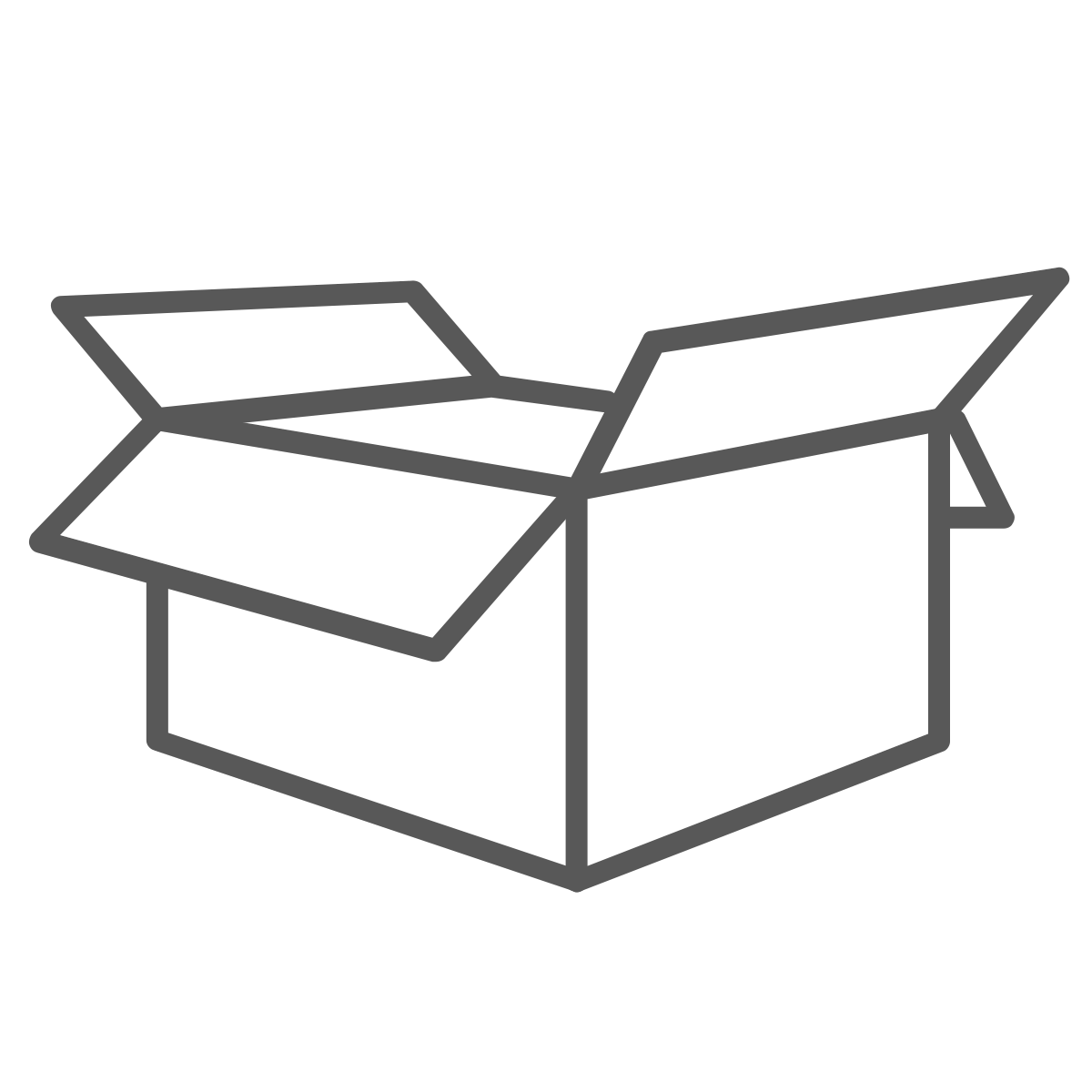 Rubrics
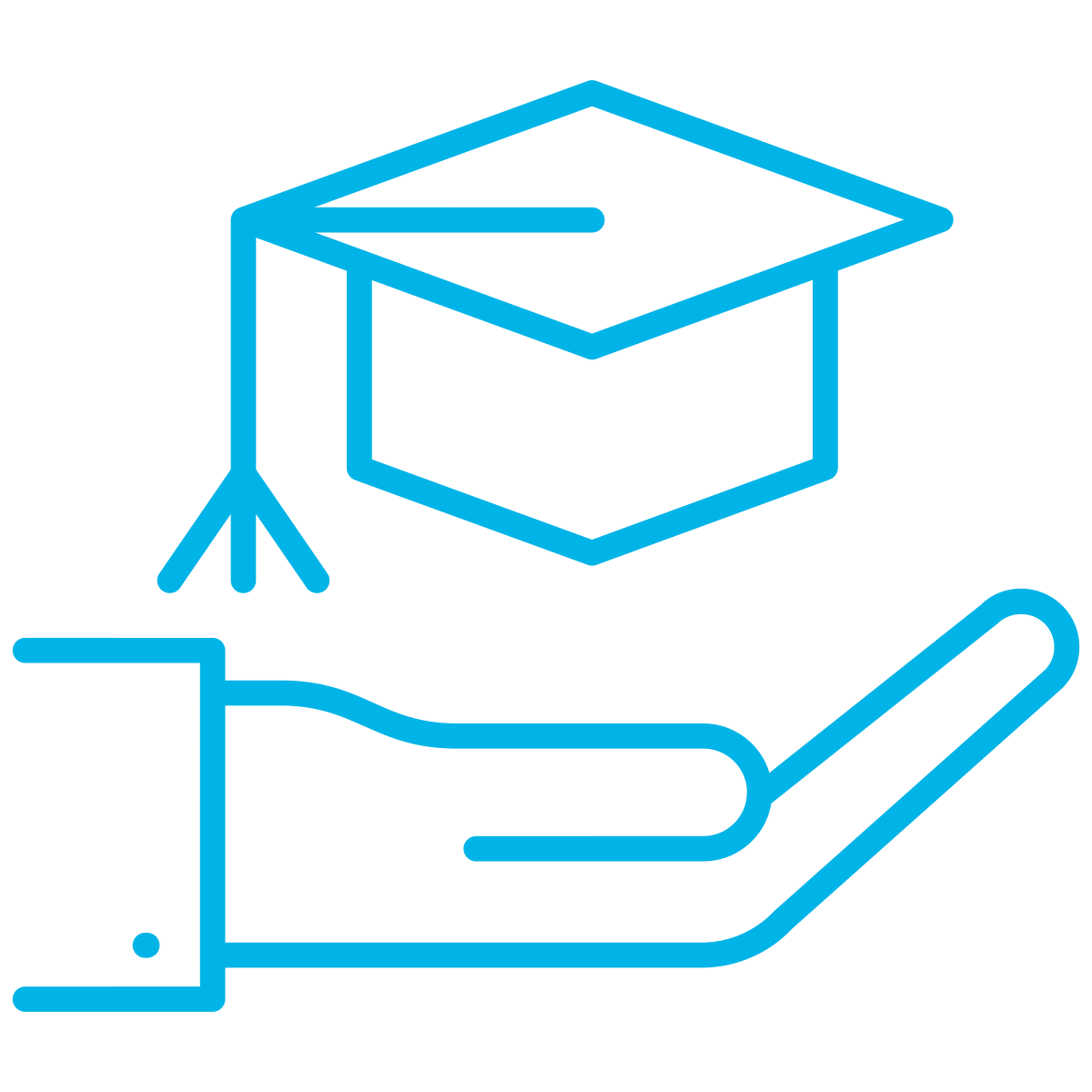 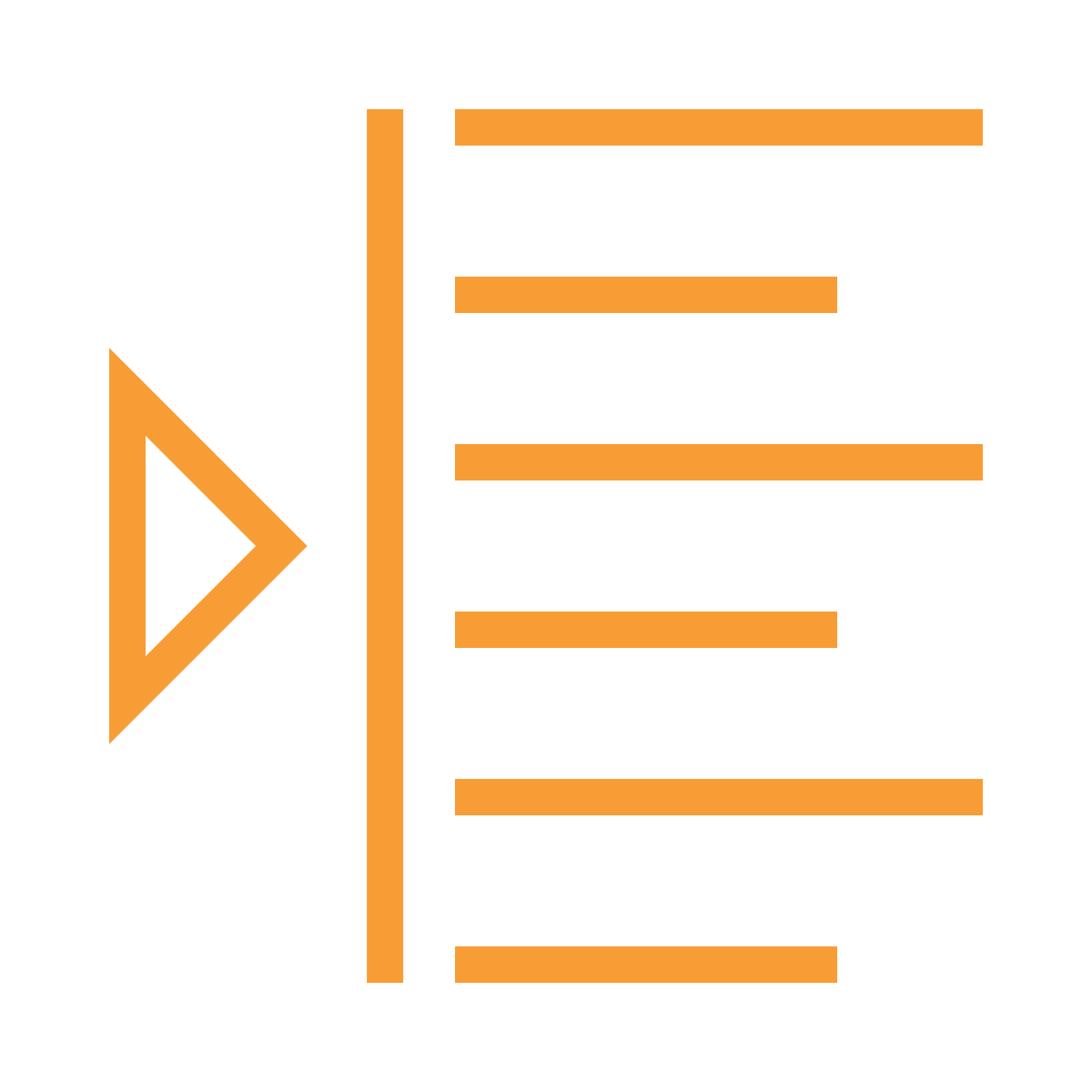 Alignment
Academic Integrity
Unpacking Assessment
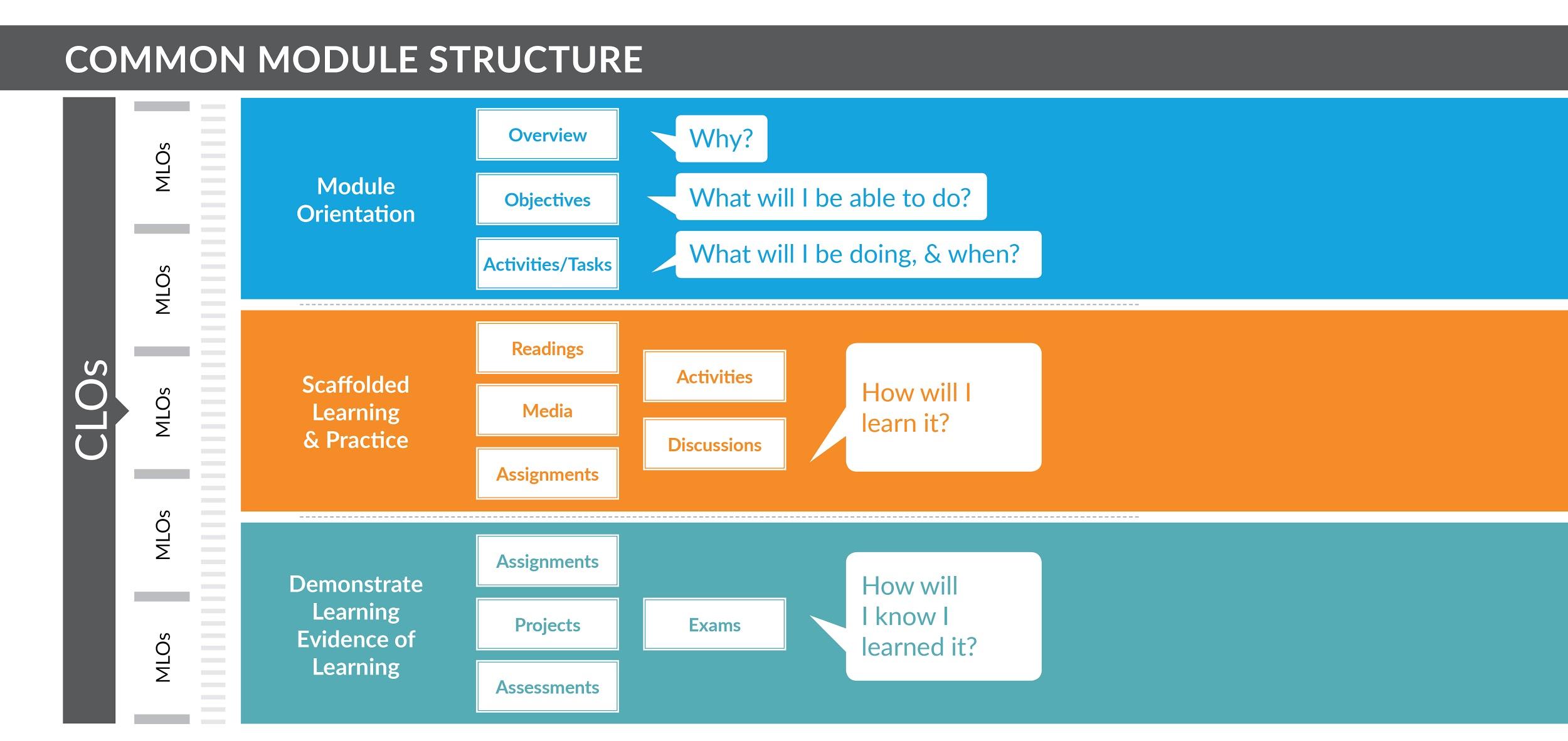 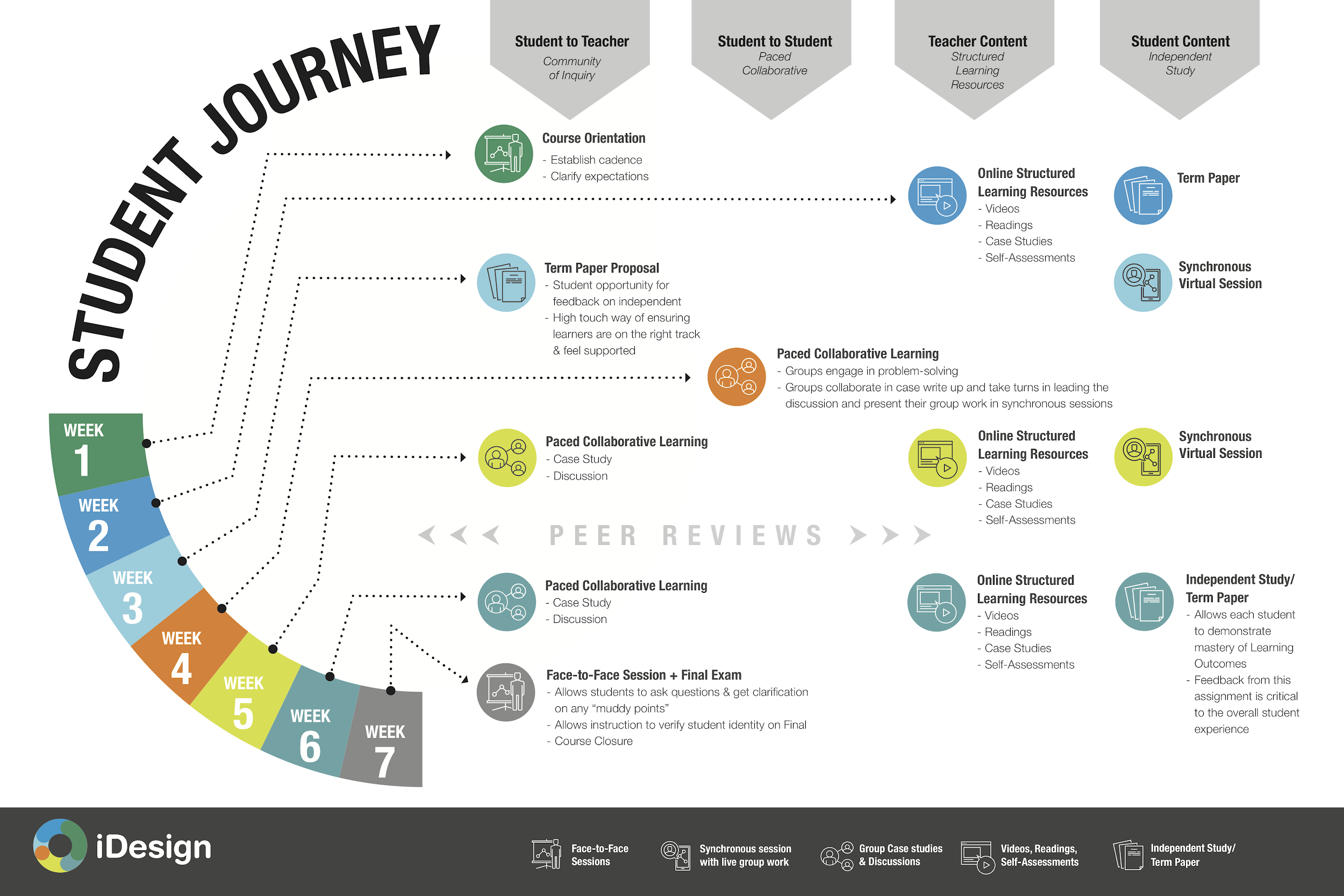 Alignment
Student Journey
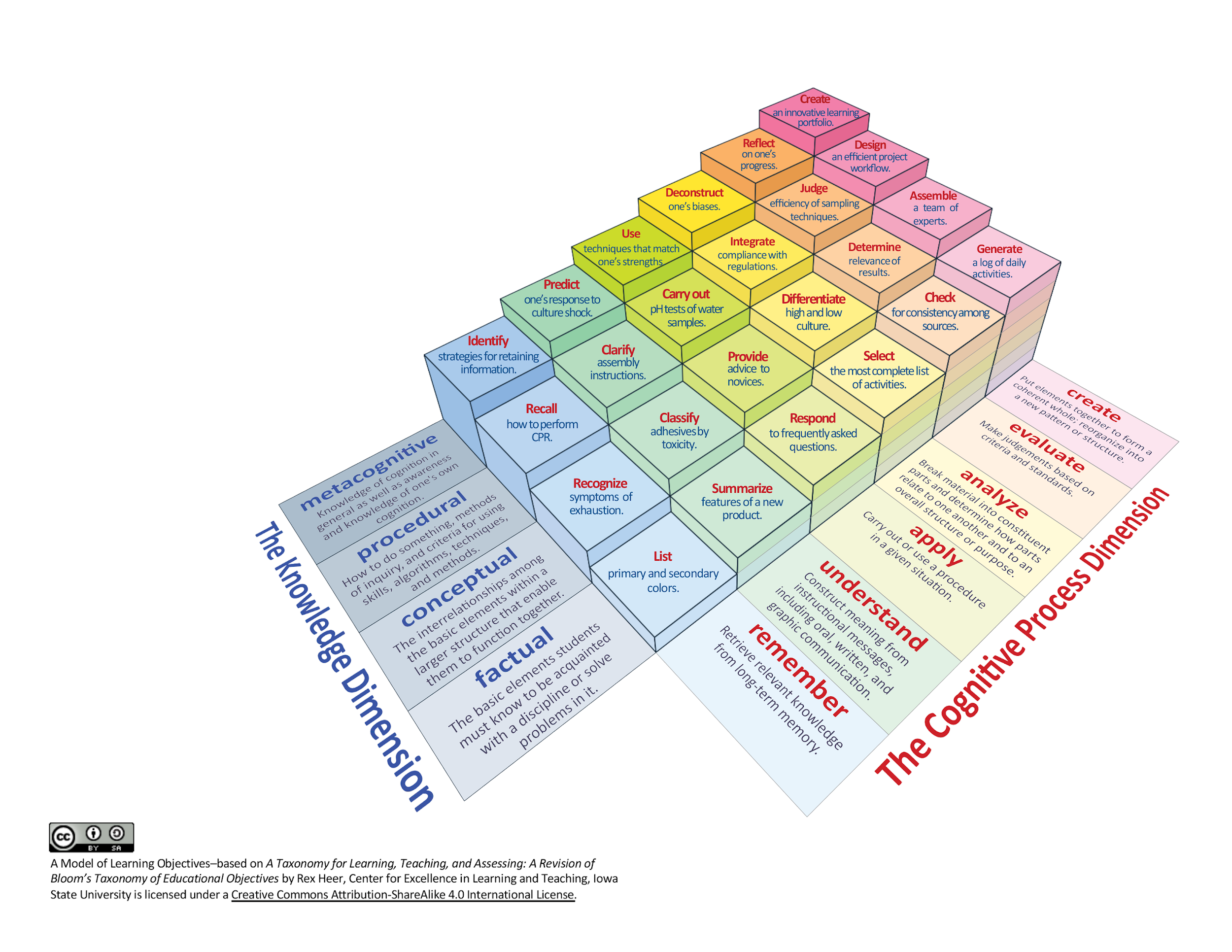 [Speaker Notes: Page 3 Iowa state thingy]
How do you assess learning?
Assessment Approaches
Multiple choice exams
Essays or papers
Case study
Problem solving
Verbal presentation
Debate and discussion
Product development
Concept map or flow diagram
Performance
Team project
Reflective Essay
Match the assessment to measurable learning objectives
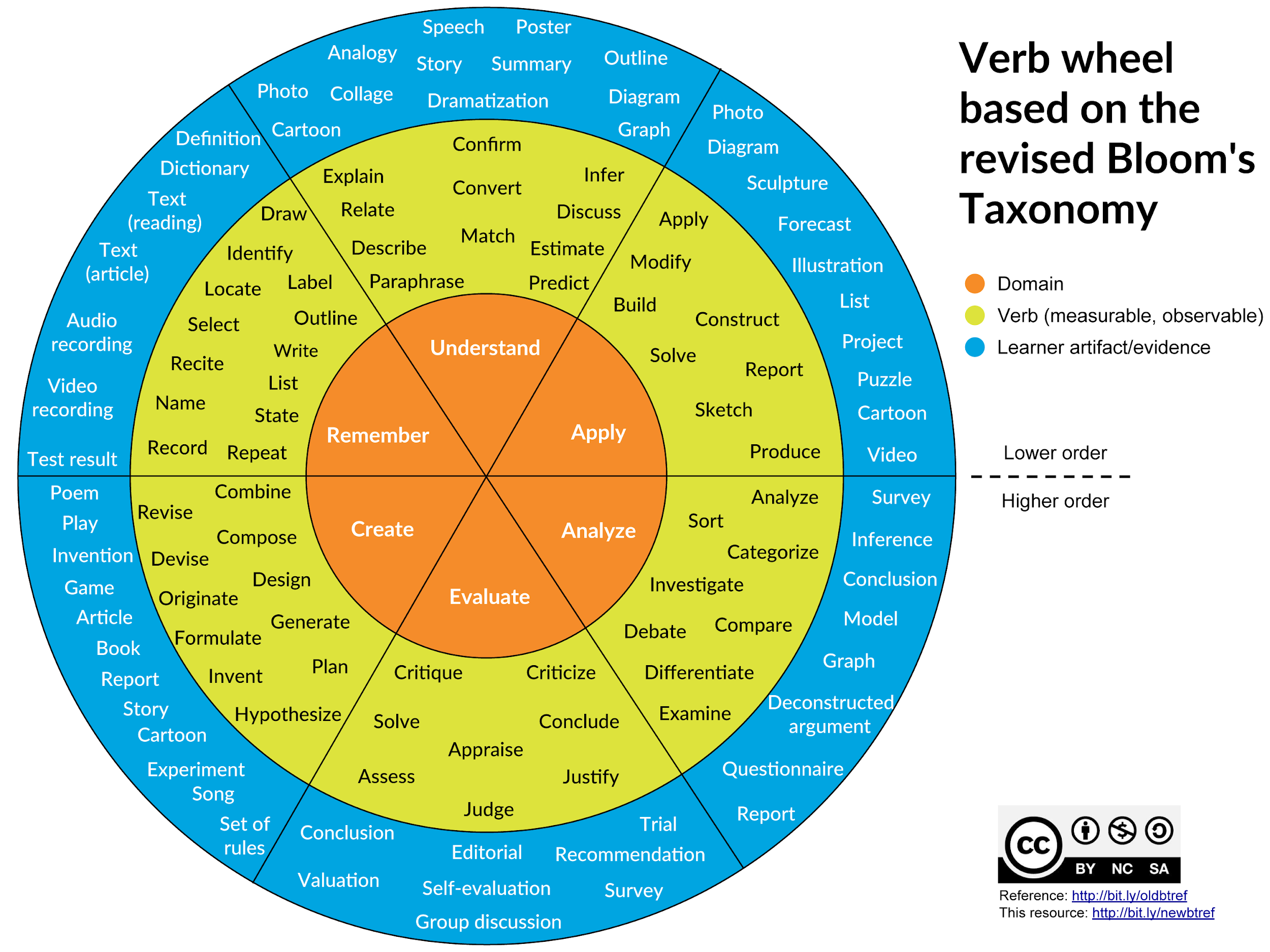 Checklists, Rating Scales, & Rubrics
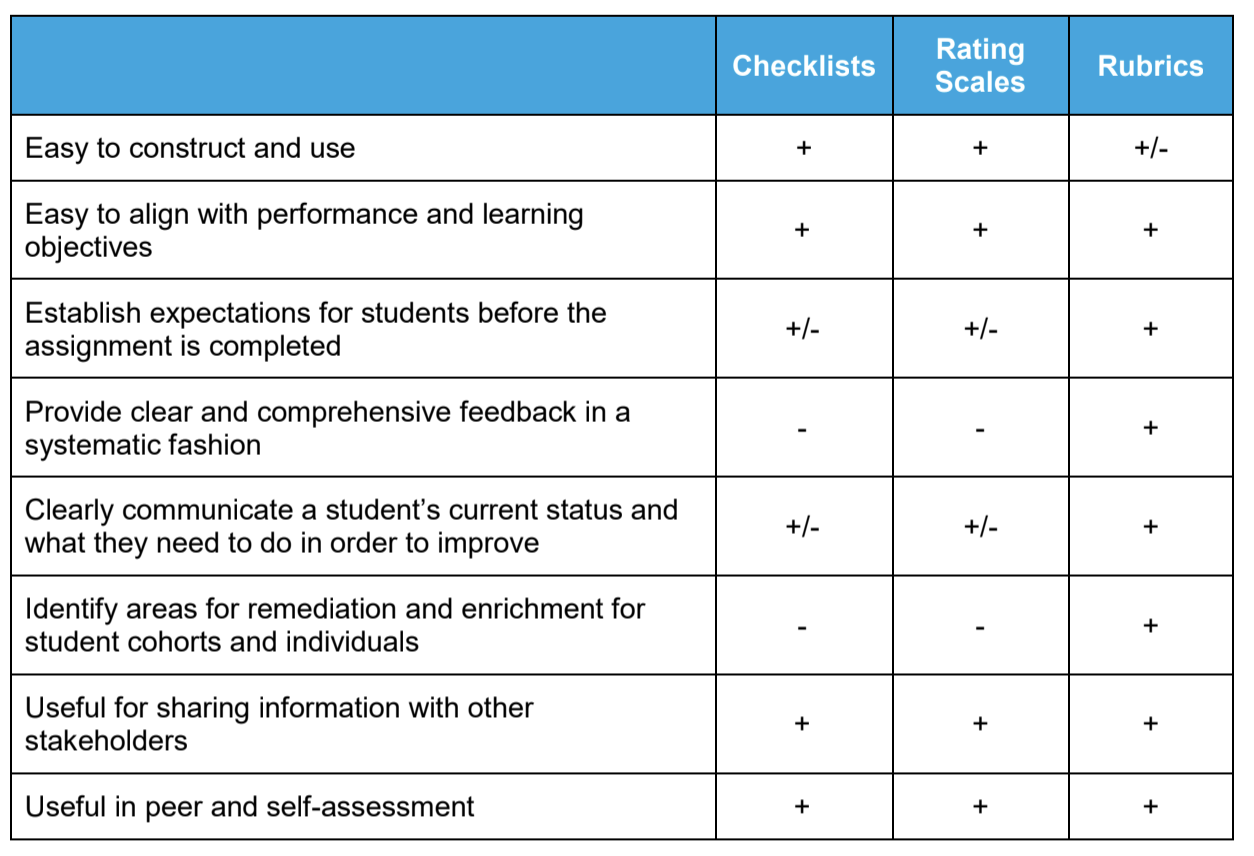 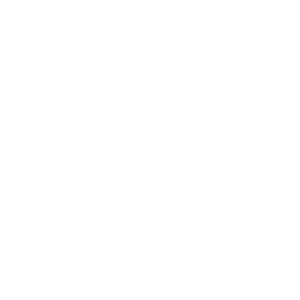 Academic Integrity
iDeas to support Academic Integrity in the LMS
Move away from high stakes assessments
	(i.e. Midterm and Final Exam only)
	(i.e. Paper or Project only)

Have students review an academic integrity policy and add a quiz related to academic integrity into courses or student orientation

Automated Assessments in the LMS should
	Use Question Banks/Pools
	Limit time allowed
	Randomize questions and answer choices
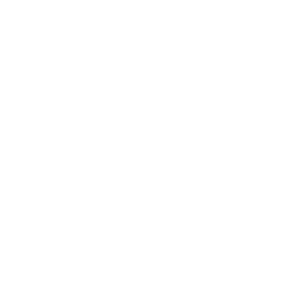 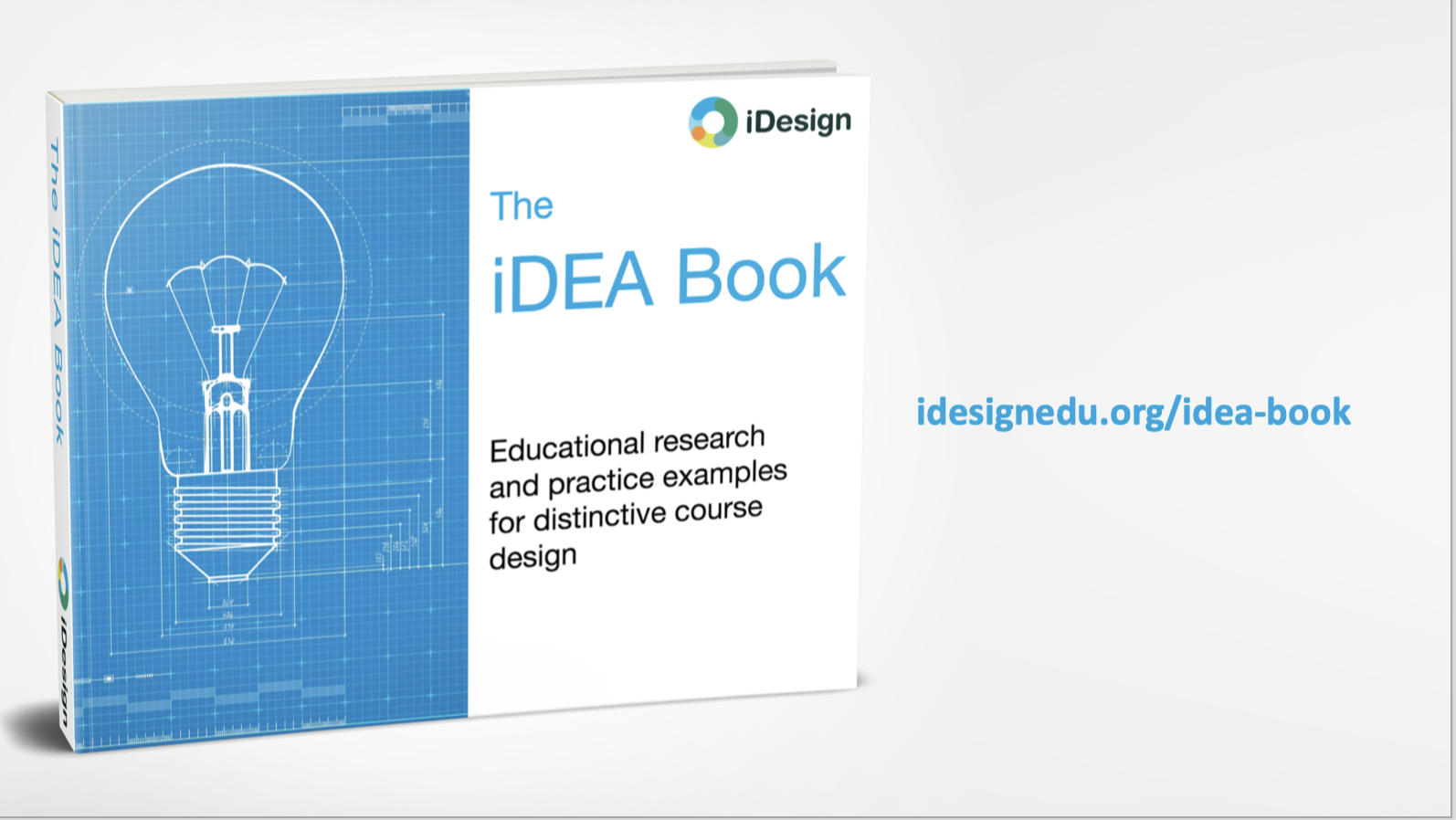